Ende XTL | Einbausituation etc.
5. XFEL Linac Installation Planning Meeting
Norbert Meyners, DESY-MEA1 / XFEL-WP33
16. 06. 2015
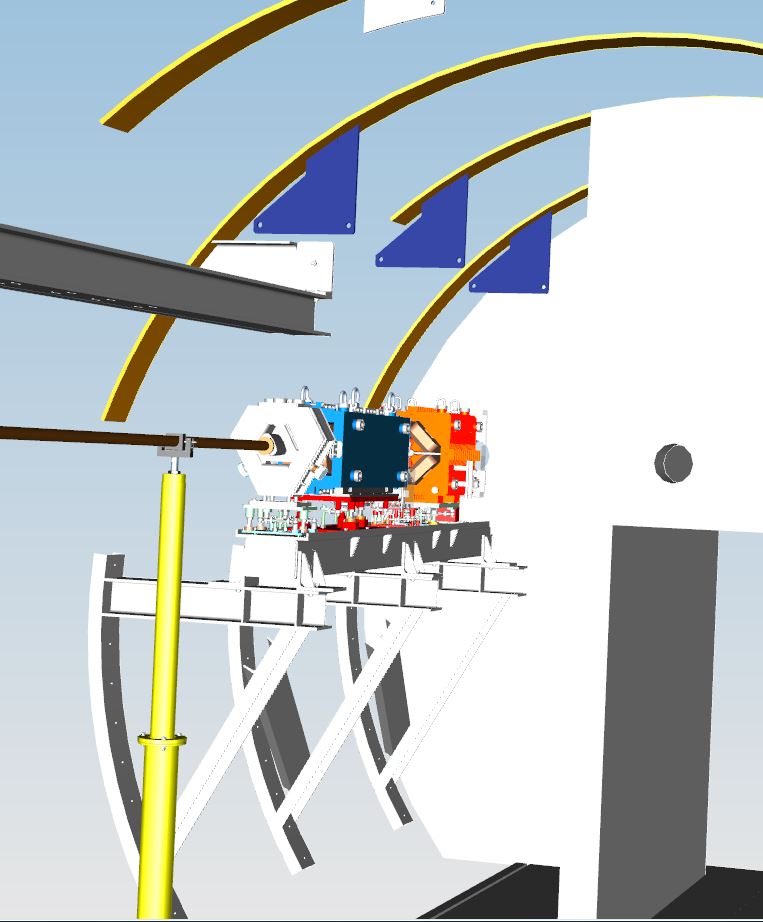 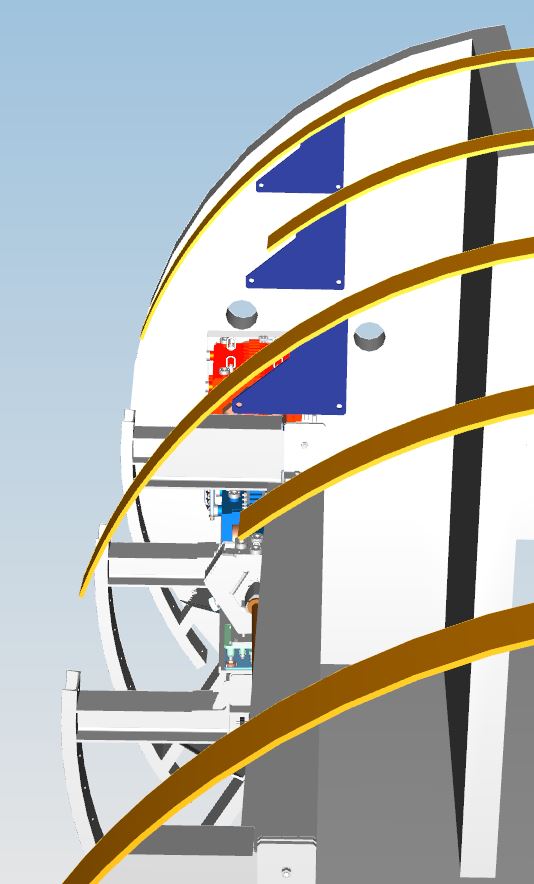 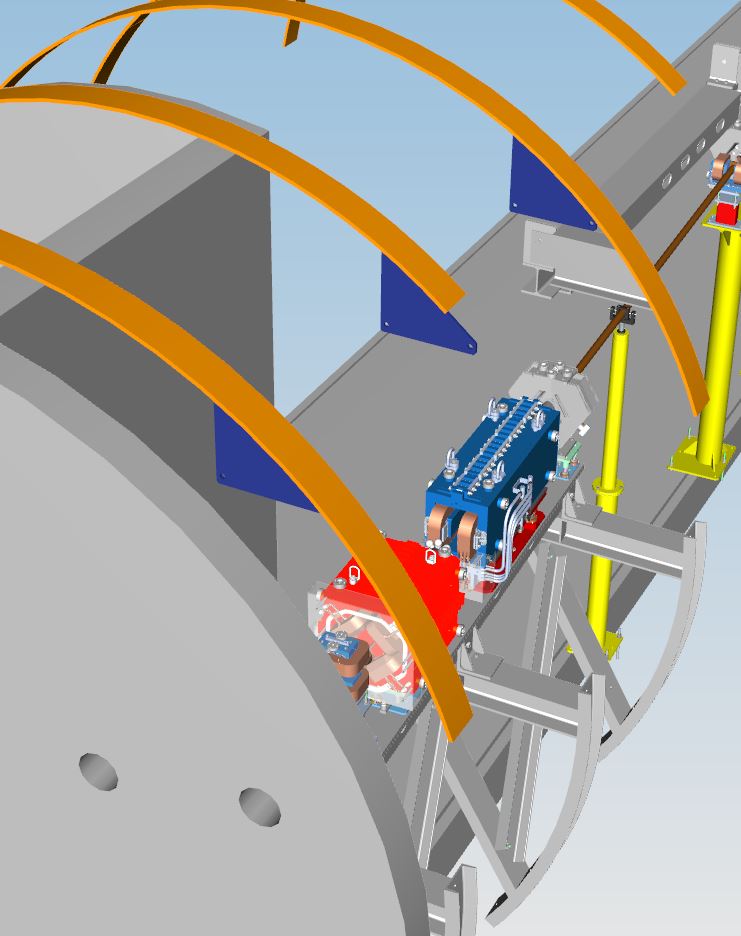 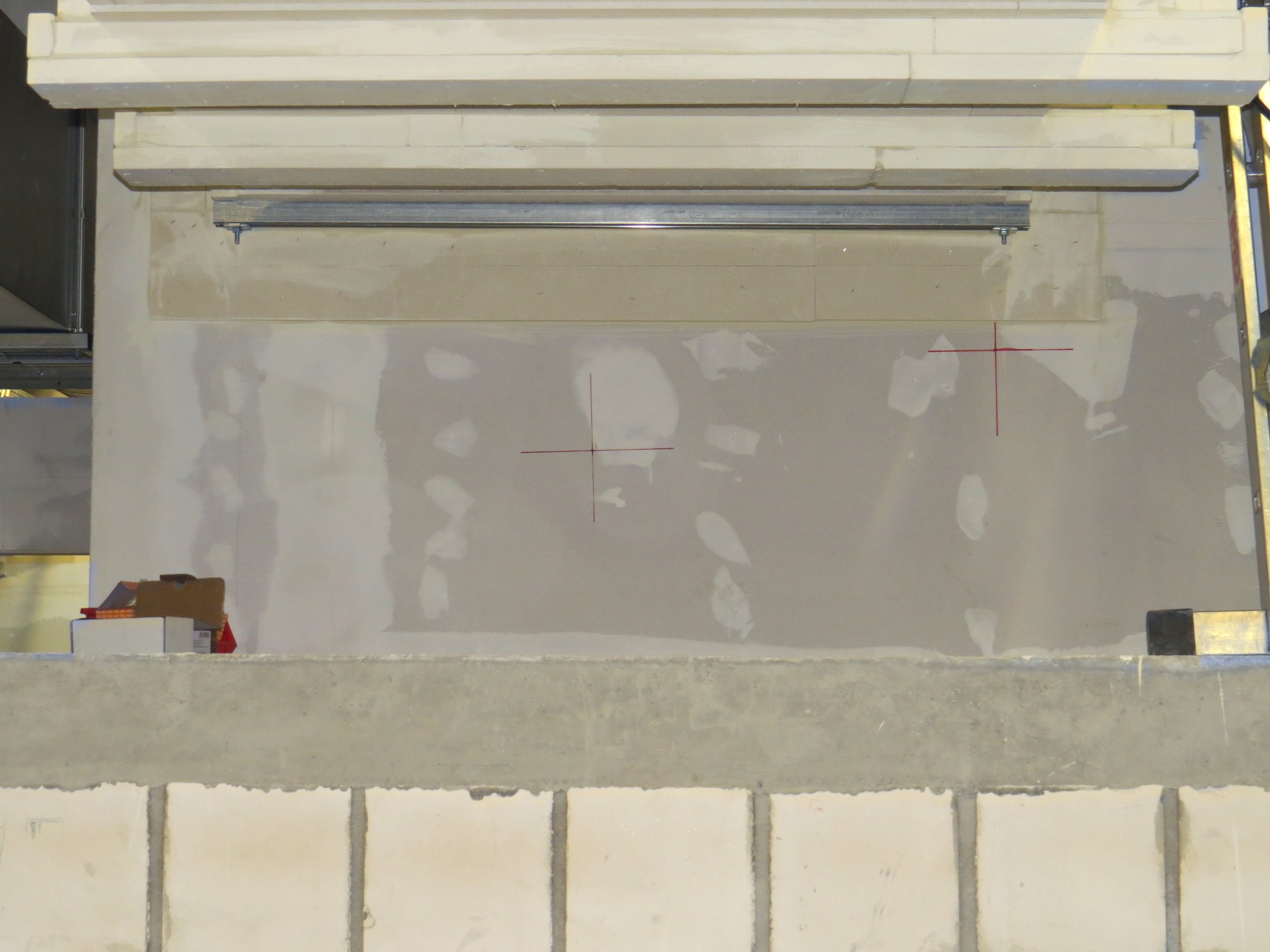 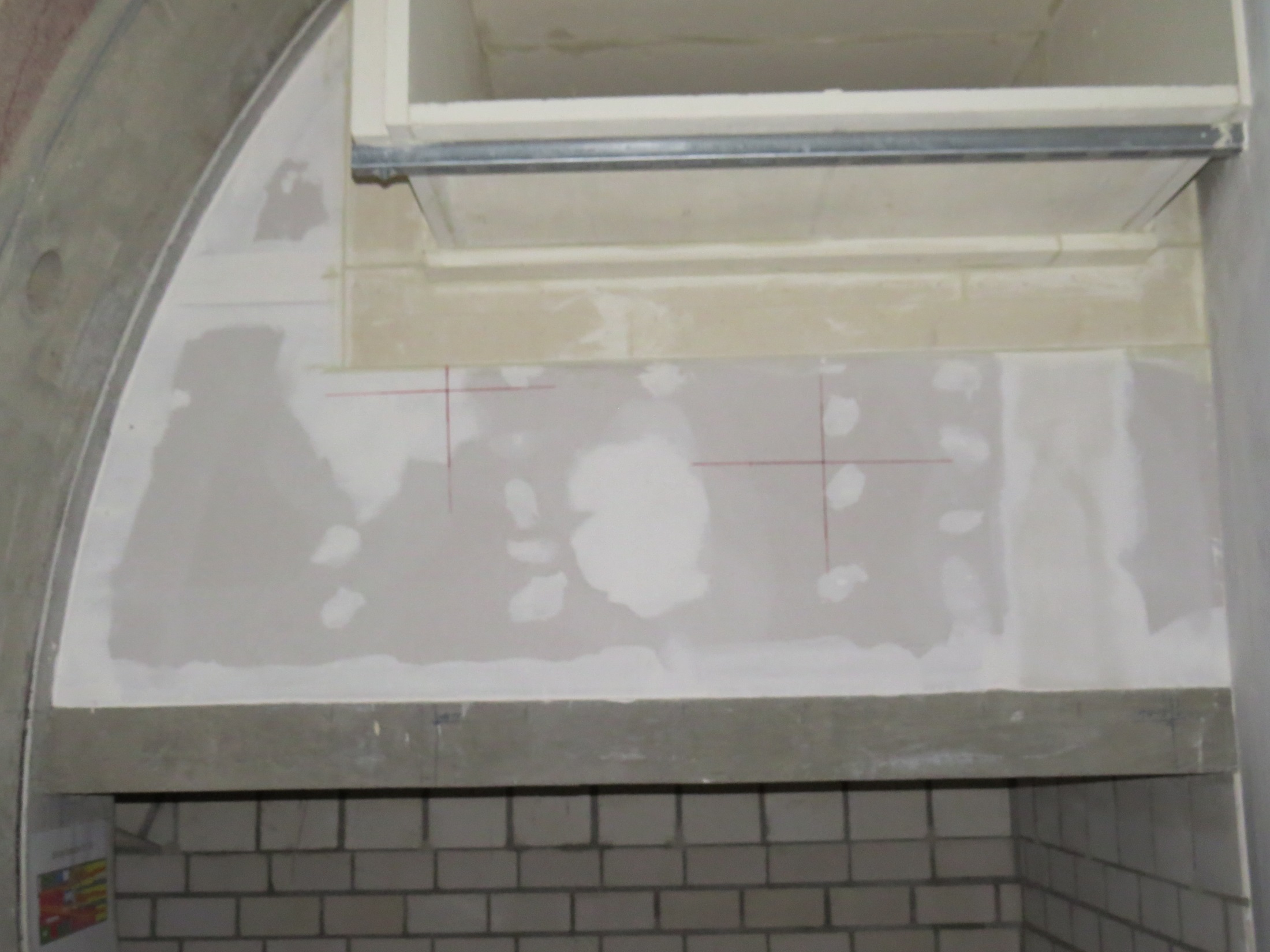 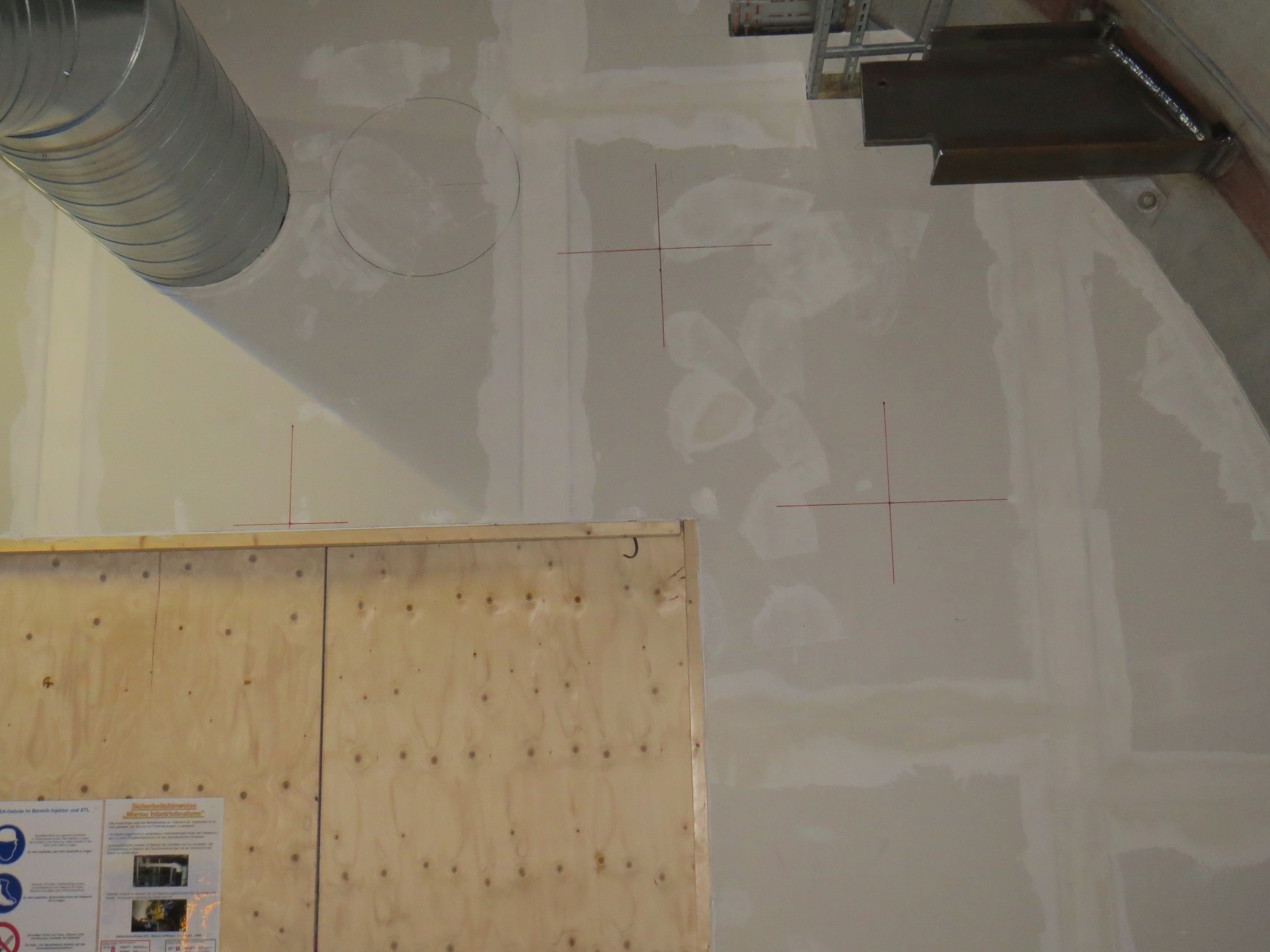 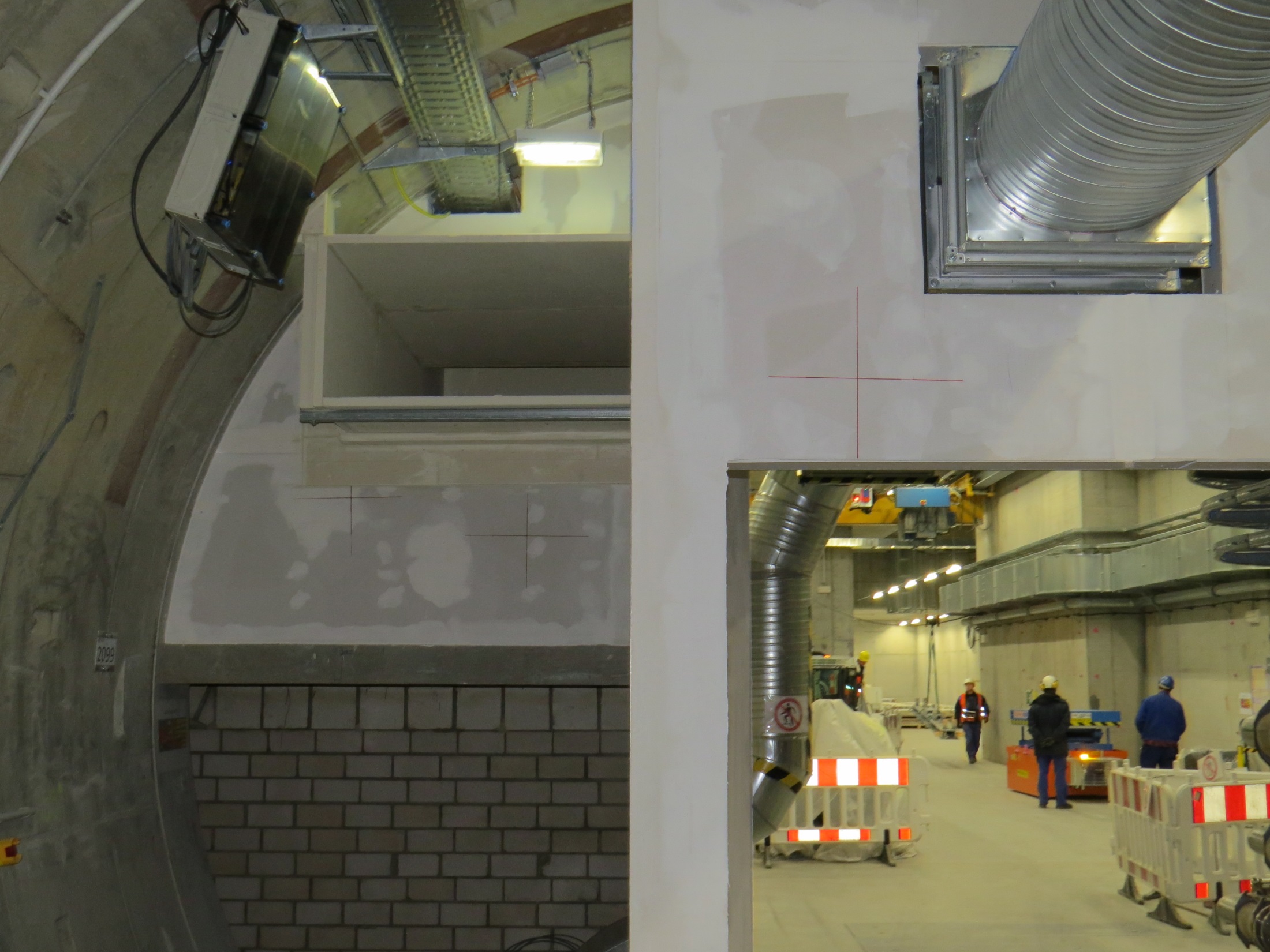 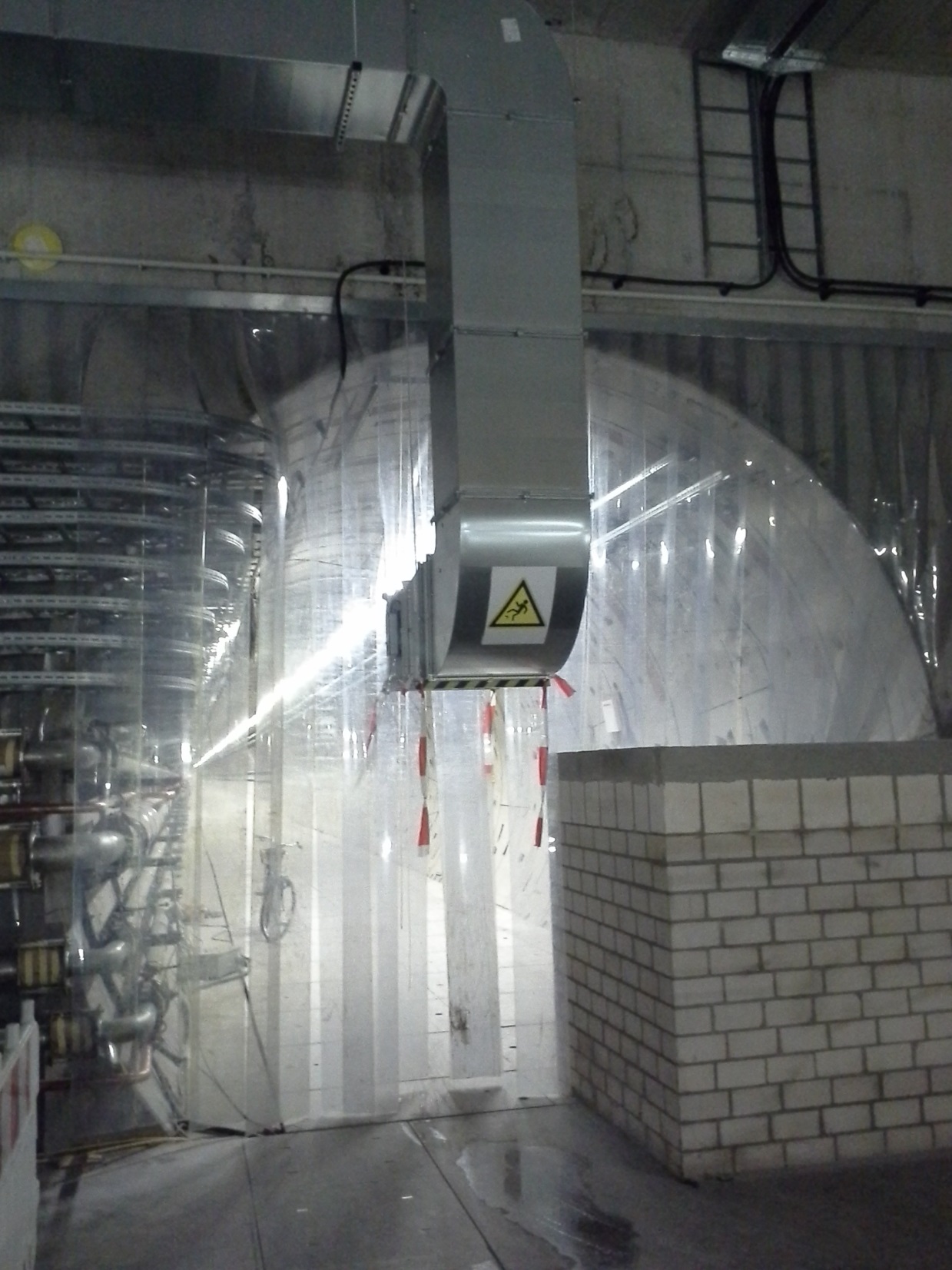 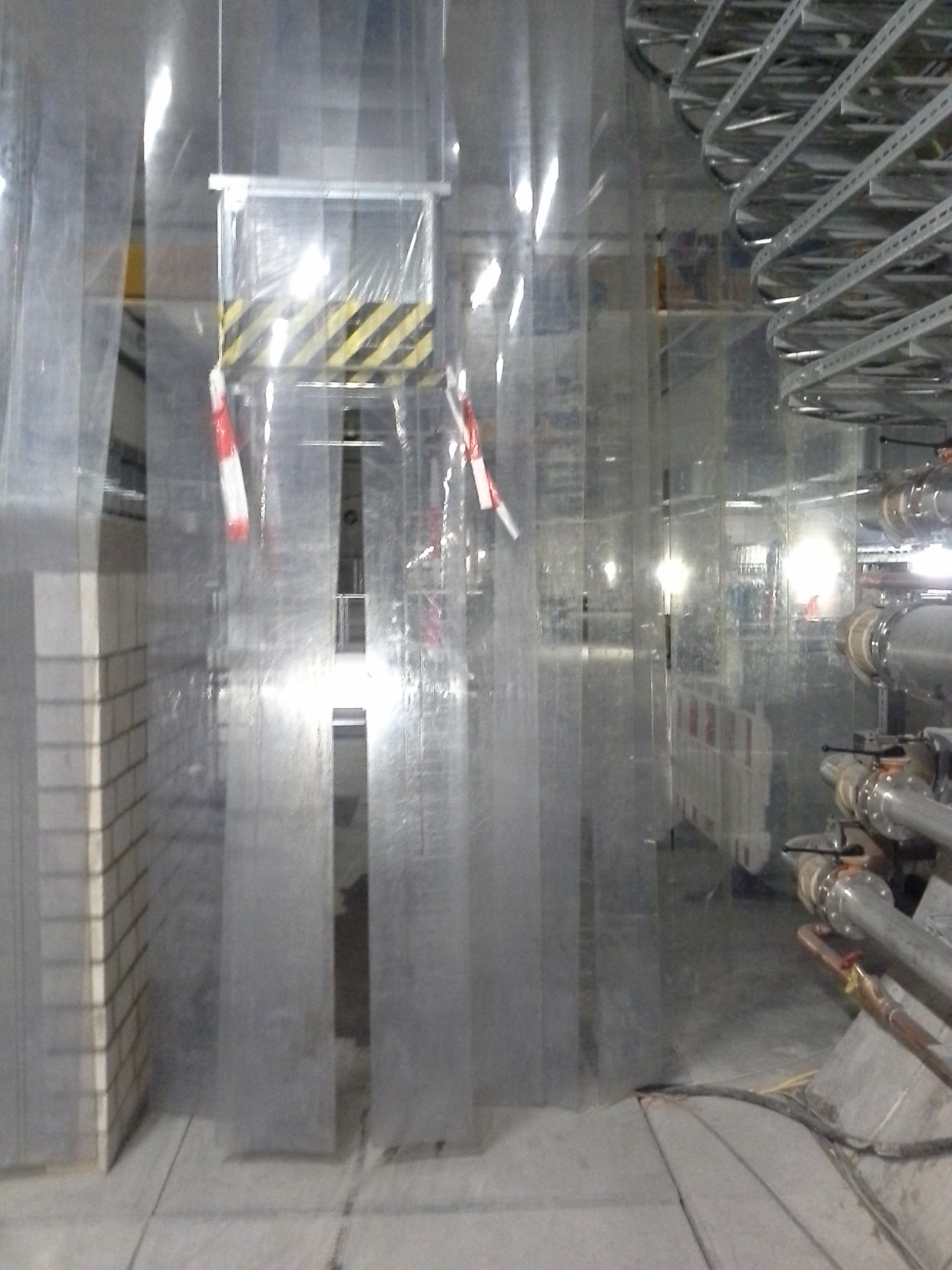 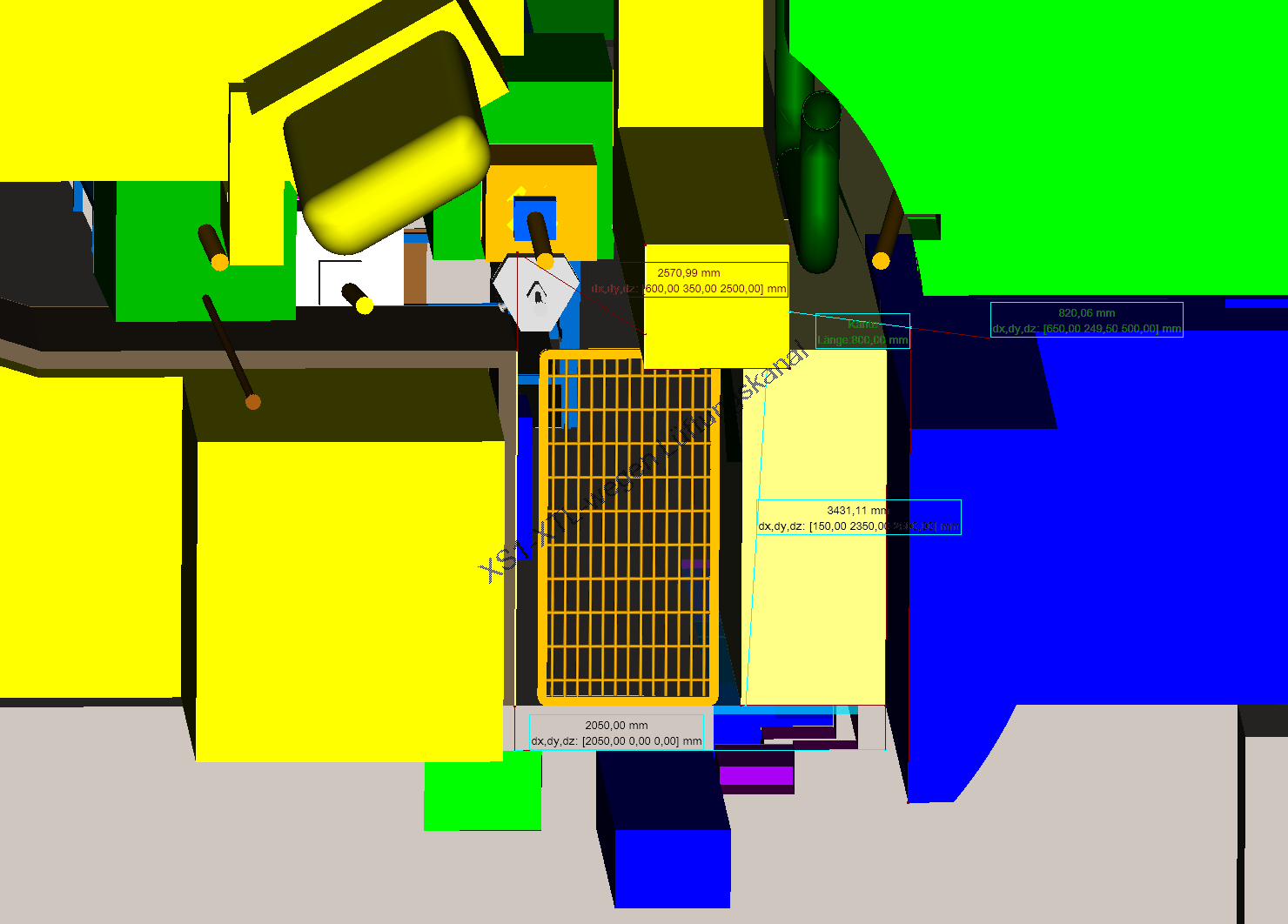 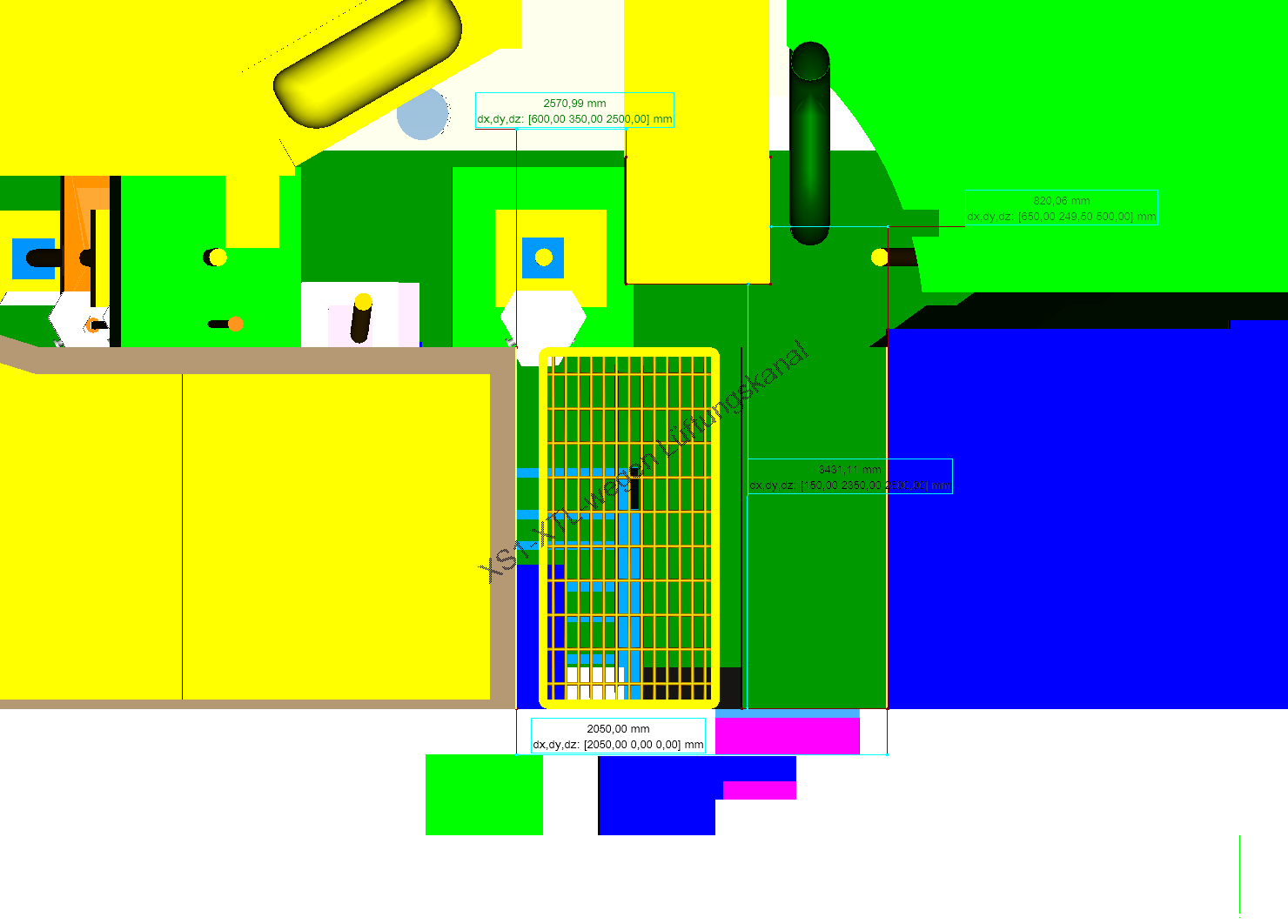 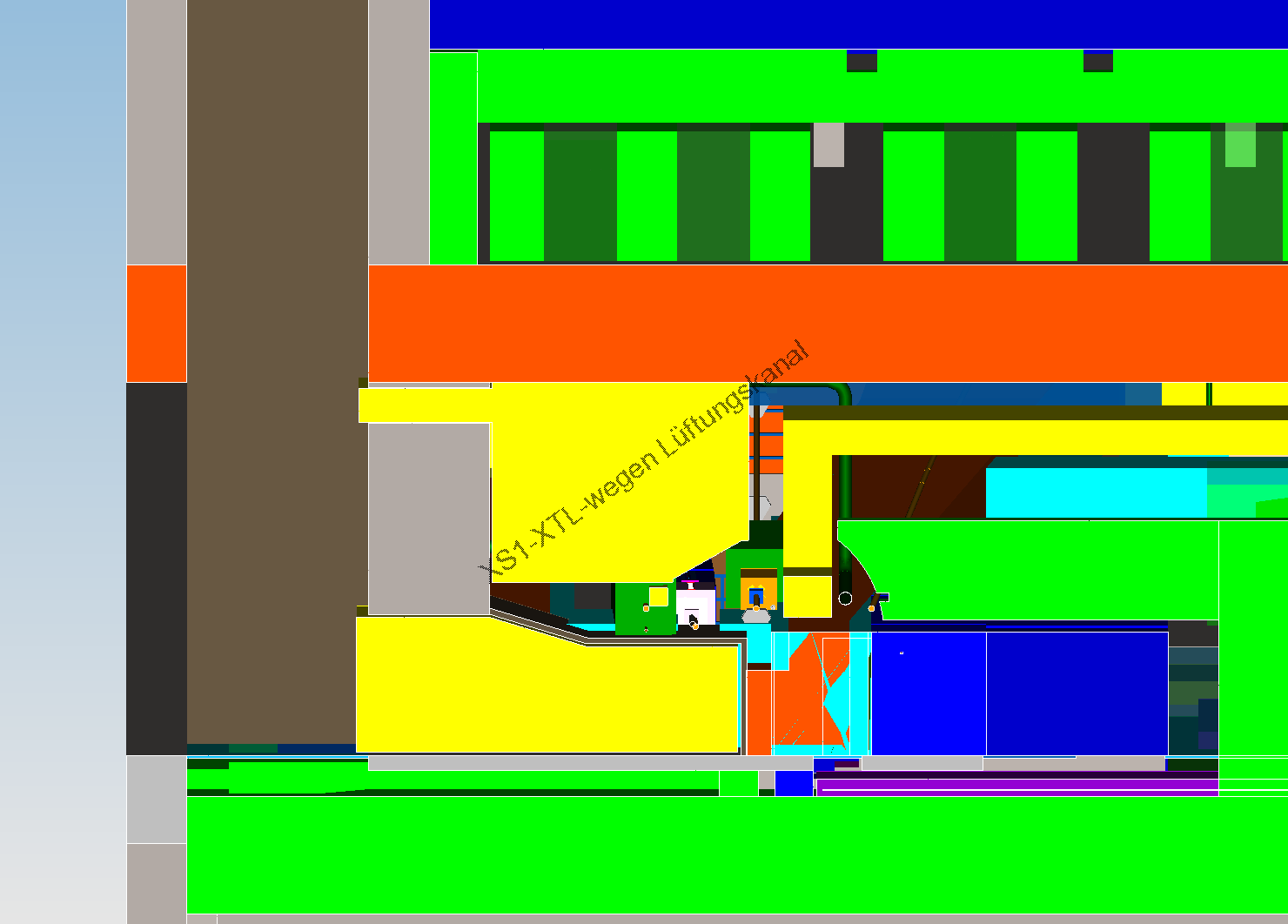 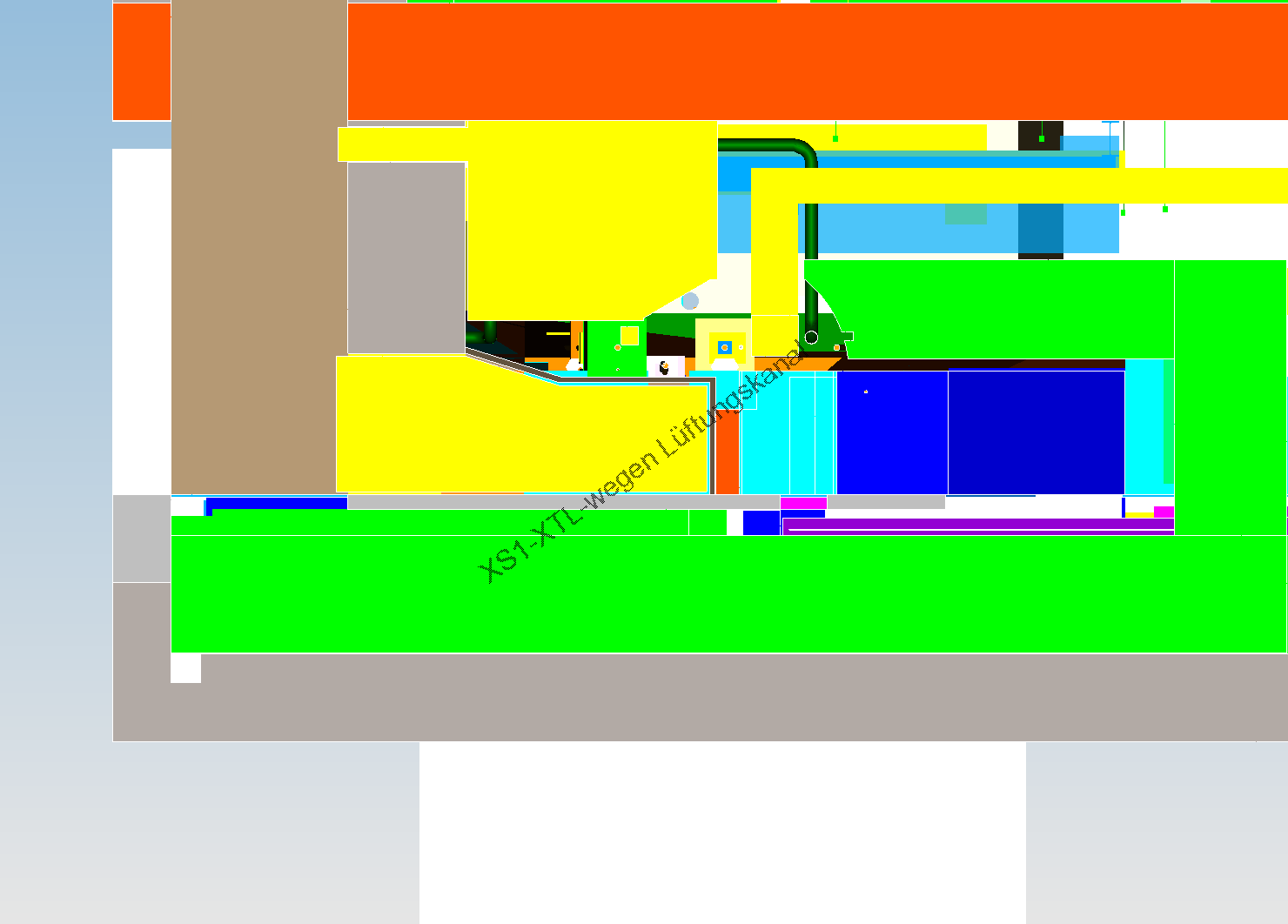 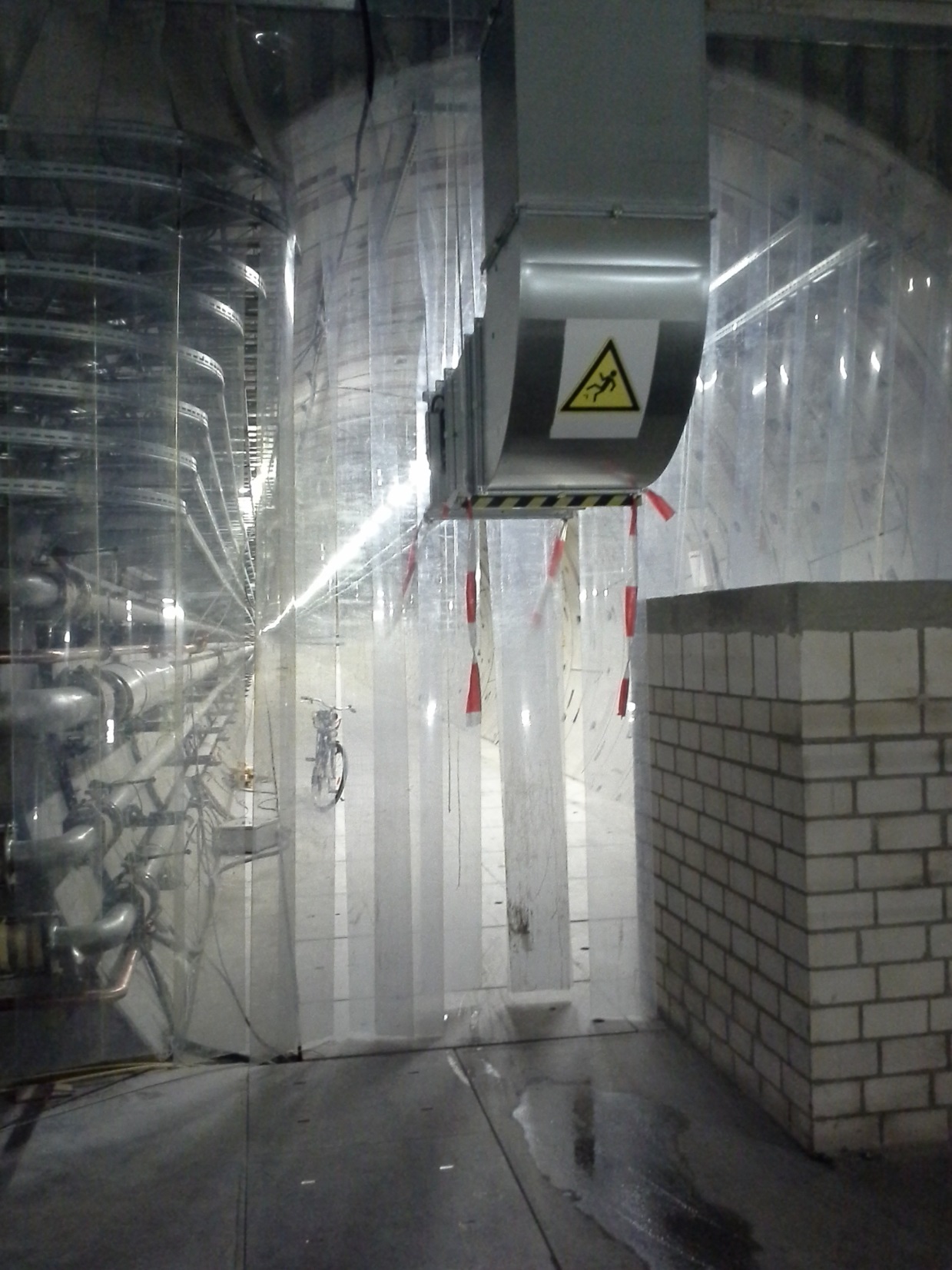 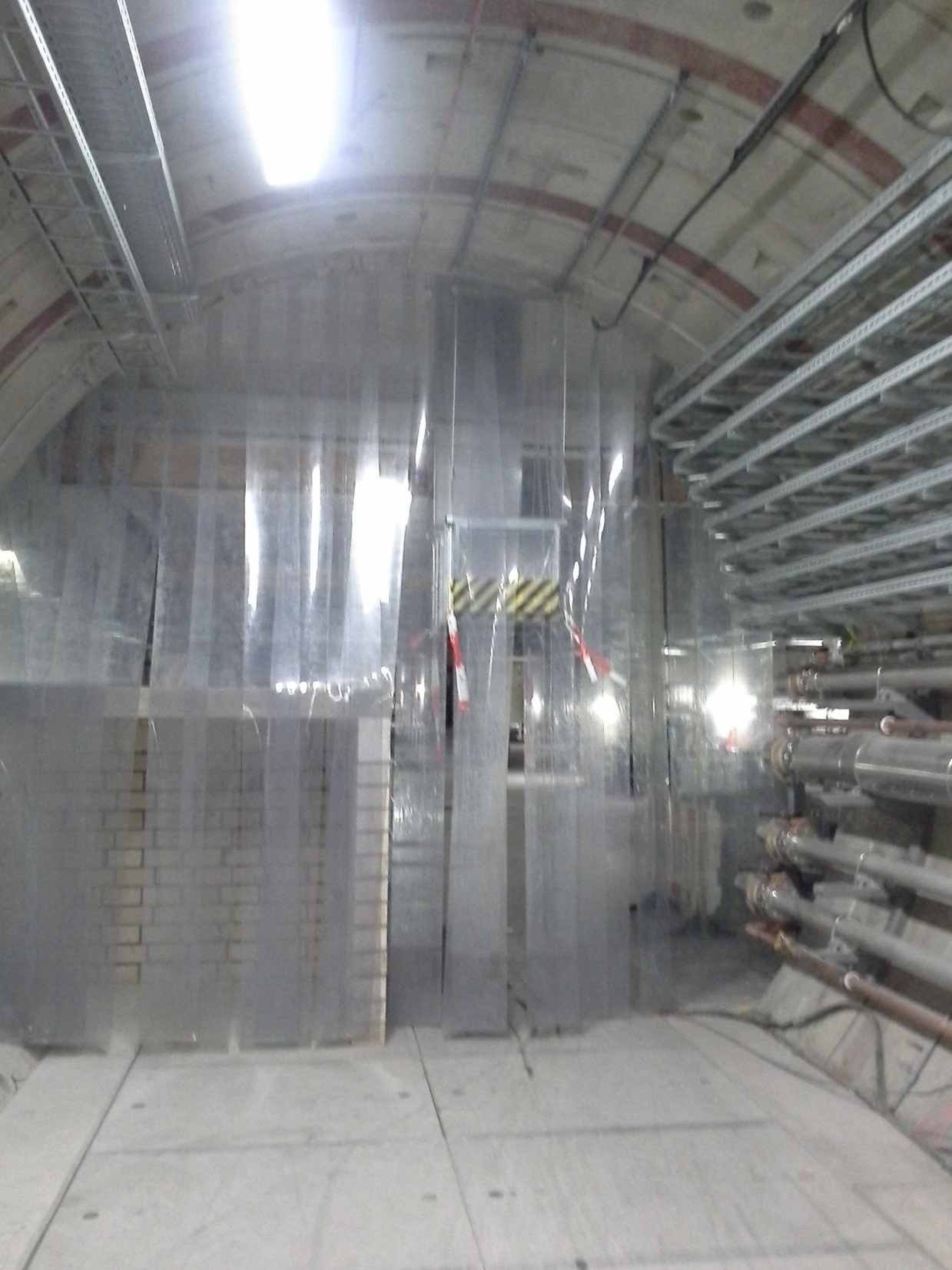